TRƯỜNG THCS THỊ TRẤN PHÚ HOÀ
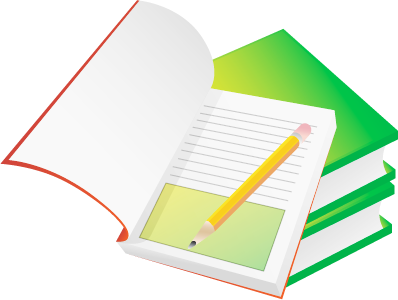 NGỮ VĂN 9
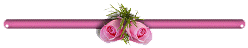 Tiết: 35, 36         ÔN TẬP TRUYỆN TRUNG ĐẠI VIỆT NAM
CÁC TÁC PHẨM TRUNG ĐẠI VIỆT NAM - Lớp 9:
1/. Chuyện người con gái Nam Xương (Nguyễn Dữ)
2/. Hoàng Lê nhất thống chí (hồi 14) (Ngô gia văn phái)
3/. Truyện Kiều ( Nguyễn Du )
   a/. Chị em Thúy Kiều
   b/. Kiều ở lầu Ngưng Bích
4/. Lục Vân Tiên cứu Kiều Nguyệt Nga  (Nguyễn Đình Chiểu)
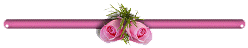 Tiết: 38-40         ÔN TẬP TRUYỆN TRUNG ĐẠI VIỆT NAM
I.Bảng thống kê các tác phẩm trung đại:
Tiết: 38-40        ÔN TẬP TRUYỆN TRUNG ĐẠI VIỆT NAM
I.Bảng thống kê các tác phẩm trung đại:
Tiết: 38-40         ÔN TẬP TRUYỆN TRUNG ĐẠI VIỆT NAM
I.Bảng thống kê các tác phẩm trung đại:
Tiết: 38-40        ÔN TẬP TRUYỆN TRUNG ĐẠI VIỆT NAM
I.Bảng thống kê các tác phẩm trung đại:
Tiết: 35, 36         ÔN TẬP TRUYỆN TRUNG ĐẠI VIỆT NAM
I.Bảng thống kê các tác phẩm trung đại:
Các nhóm trình bày thảo luận
Nhóm 1: Nhận xét về vẻ đẹp và số phận của Người phụ
nữ qua các văn bản đã học: ("Chuyện người con gái
Nam Xương" và các đoạn trích "Truyện Kiều").
* Nghệ thuật đặc sắc trong các đoạn trích“Truyện Kiều” của Nguyễn Du mà em đã học, ví dụ minh chứng?
Nhóm 2: Nêu cảm nhận cả em về bộ mặt của giai cấp
thống trị PK qua các TPVHTĐVN lớp 9 đã học. 
Nhóm 3: Hãy nêu cảm nhận của em về vẻ đẹp của một
số nhân vật trong các tác phẩm VHTĐVN đã học lớp9
Nhóm 1. Nhận xét về vẻ đẹp và số phận của Người phụ
nữ qua các văn bản đã học: ("Chuyện người con gái Nam
Xương" và các đoạn trích "Truyện Kiều").
Vẻ đẹp của người phụ nữ: Họ có vẻ đẹp toàn diện từ nhan sắc, tâm hồn, phẩm chất.
+ Về nhan sắc, tài năng ( TVân,TKiều, VNương)
+ Về tâm hồn, phẩm chất: đảm đang tháo vát, hiếu thảo, thủy chung son sắt, giàu đức hi sinh và vị tha, khát vọng hạnh phúc, tình yêu chân chính ( TK và VN)
- Số phận của người phụ nữ: bị kịch, đau khổ, oan khuất (số phận của Vũ Nương), bi kịch điển hình của người phụ nữ (nhân vật Thúy Kiều hội đủ đau khổ của người phụ nữ trong xã hội xưa mà hai bi kịch lớn nhất là bi kịch tình yêu tan vỡ và bi kịch nhân phẩm bị chà đạp).
Nhóm 2: Nghệ thuật đặc sắc trong các đoạn trích“Truyện Kiều” của Nguyễn Du mà em đã học, ví dụ minh chứng?
+ Bút pháp ước lệ: Lấy hình ảnh đẹp trong thiên nhiên như mây, tuyết, trăng, hoa... làm qui ước để tả vẻ đẹp của con người.
Mai cốt cách tuyết tinh thần
Khuôn trăng đầy đặn nét ngài nở nang
Làn thu thủy nét xuân sơn
+ Tả cảnh ngụ tình: Mượn việc tả thiên nhiên để miêu tả tình cảm con người, cảnh thiên nhiên chỉ là phương tiện còn tâm trạng con người là mục đích miêu tả. 
“Buồn trông cửa bể chiều hôm 
…….
Ầm ầm tiếng sóng kêu quanh ghế ngồi”
Tiết: 38-40         ÔN TẬP TRUYỆN TRUNG ĐẠI VIỆT NAM
II. Vẻ đẹp và số phận của người phụ nữ dưới chế độ phong kiến
? Vẻ đẹp và số phận của người phụ nữ dưới chế độ phong kiến được thể hiện như thế nào qua “Chuyện người con gái Nam Xương” và các trích đoạn của Truyện Kiều
a. Vẻ đẹp của người phụ nữ dưới chế độ phong kiến:
- Là những người phụ nữ đẹp người đẹp nết+ Xinh đẹp, nết na thuỳ mị, tư dung tốt đẹp: Vũ Nương+ Một tuyệt sắc, tuyệt tài như Thuý Kiều (dẫn chứng)+ Vũ Nương: yêu chồng, thương con, yêu kính mẹ chồng-> người vợ thuỷ chung, con dâu hiếu thảo, người mẹ hết lòng vì con.+ Người phụ nữ đức hạnh, trọng danh dự, nhân phẩm, tiết hạnh: lấy cái chết để rửa sạch nỗi oan, vẫn khao khát trở về dương gian được minh oan.+ Một người phụ nữ giàu lòng vị tha, bao dung: Vũ Nương chết đi, sống dưới thuỷ cung song vẫn thương nhớ chồng con, gia đình, quê hương.+ Một người phụ nữ giàu lòng vị tha, đức hi sinh, người con hiếu thảo, người yêu chung thuỷ: khi bị giam lỏng ở lầu Ngưng Bích, Thúy Kiều vẫn nhớ về cha mẹ, nhớ về người yêu với sự lo lắng, day dứt ân hận.v.v.
Tiết: 38-40         ÔN TẬP TRUYỆN TRUNG ĐẠI VIỆT NAM
II. Vẻ đẹp và số phận của người phụ nữ dưới chế độ phong kiến
b. Số phận của người phụ nữ dưới chế độ phong kiến:
+ Chịu nhiều đắng cay, tủi cực, số phận lênh đênh chìm nổi: Thuý Kiều trở thành món hàng để trao đổi, mua bán, sống nơi đất khách quê người cô đơn, buồn tủi.+ Vũ Nương bị nghi oan, nỗi oan khiên quá lớn khiến nàng phải dùng cái chết để minh oan-> nàng bị đẩy vào con đường cùng không lối thoát. Họ là những nhân vật điển hình của người phụ nữ chế độ phong kiến.
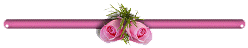 Nhóm 2: Cảm nhận  về bộ mặt của giai cấp thống trị PK qua các TPVHTĐVN lớp 9 đã học.
- Sống xa hoa, đục khoét nhân dân, 
làm nhân dân điêu đứng khổ sở.(Chuyện…)
Hèn nhát, đầu hàng, bán nước, chạy theo
giặc một cách nhục nhã( Hoàng Lê…chí)
Giả dối, bất nhân, vì tiền mà tán tận lương
tâm ( Truyện Kiều)
Tiết: 38-40         ÔN TẬP TRUYỆN TRUNG ĐẠI VIỆT NAM
? Bộ mặt xấu xa thối nát của g/cấp thống trị , của XHPK hiện lên ntn.
III. Bộ mặt xấu xa thối nát của g/cấp thống trị của XHPK:
+ Vua chúa ăn chơi xa xỉ, hoang tàn vô độ trên mồ hôi, nước mắt của nhân dân-> bỏ bê việc triều chính, triều đình mục nát, suy yếu+ Quan lại thừa gió bẻ măng: cướp đoạt trắng trợn tài sản của nhân dân về tô điểm nơi phủ chúa.-> khiến cuộc sống của nhân dân lầm than khốn khổ.
+ Vua chúa nhà Lê Chiêu Thống: cõng rắn cắn gà nhà, hèn nhát, bạc nhược, tham sống sợ chết, đặt lợi ích của mình lên trên lợi ích dân tộc, sẵn sàng từ bỏ dân tộc đi theo bè lũ cướp nước.
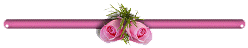 Tiết: 35, 36         ÔN TẬP TRUYỆN TRUNG ĐẠI VIỆT NAM
IV.Phân tích các hình tượng nhân vật:
Thảo luận nhóm 
Nhóm 1, 2: hình tượng Quang Trung
Nhóm 3: Lục Vân Tiên
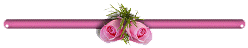 Nhóm 3: Cảm nhận về:
* Hình tượng Nguyễn Huệ:
Yêu nước nồng nàn, quyết tâm đánh đuổi giặc ngoại xâm cứu nước, cứu dân;
- Tài trí, dũng mãnh, quyết đoán,
- Trí tuệ sáng suốt, nhìn xa trông rộng
- Tài dụng binh như thần: hành binh thần tốc, chỉ huy quân sĩ trực tiếp chiến đấu và chiến thắng, đại phá quân Thanh mùa xuân Kỉ Dậu.
 -> Đó là người anh hùng thể hiên sức mạnh của dân tộc, nhân vật lịch sử kiệt xuất được khắc họa trung thực trong một tác phẩm văn học trung đại.
Tiết: 35, 36         ÔN TẬP TRUYỆN TRUNG ĐẠI VIỆT NAM
IV.Phân tích các hình tượng nhân vật:
* Vua Quang Trung - Nguyễn Huệ-:
+ Có trí tuệ sáng suốt, nhạy bén khi lựa chọn thời cơ, hành động quyết đoán, mạnh mẽ, có tầm nhìn xa trông rộng, ý chí quyết chiến quyết thắng.+ Người anh hùng quả cảm, thông minh, có tài thao lược, cầm quân, dụng binh như thần.+ Nhận định thời cơ chín muồi tiến đánh quân Thanh vào những ngày cuối năm khi chúng mất cảnh giác, dành thắng lợi nhanh chóng, giòn giã.+ Trực tiếp chỉ huy nghĩa quân; oai phong lẫm liệt, làm nức lòng quân sĩ, tăng sức mạnh cho quân sĩ, là người tổ chức & là linh hồn của cuộc khởi nghĩa với những chiến công vang dội.
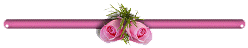 Nhân vật LVT (LVT cứu KNN)

-Lí tưởng đạo đức cao đẹp; Quan niệm phò đời giúp nước, giúp dân, "kiến nghĩa bất vi–phi anh hùng”.
-Trọng nghĩa khinh tài
-Trừng trị kẻ ác cứu người hoạn nạn, cứu dân lầm than.
-> Nhân vật LVT thể hiện quan niệm lí tưởng và mơ ước hành đạo cứu đời của NĐC.
Tiết: 35, 36         ÔN TẬP TRUYỆN TRUNG ĐẠI VIỆT NAM
IV.Phân tích các hình tượng nhân vật:
* Lục Vân Tiên:
+ Dũng cảm, xả thân vì nghĩa lớn, không sợ hiểm nguy, tấm lòng chính trực, hào hiệp, trọng nghĩa khinh tài: Một mình không có vũ khí dám xông vào đánh cướp để cứu người bị nạn, khi Kiều Nguyệt Nga xin được lạy tạ trả ơn, đề nghị chàng đến Hà Khê đề cha nàng trả ơn, Lục Vân Tiên từ chối trình bày quan điểm: làm ơn không phải vì để mong được trả ơn, thấy việc nghĩa mà không làm thì không phải là anh hùng.+ Nhân vật mà Nguyễn Đình Chiểu gửi gắm niềm tin ước mơ của mình: mẫu người anh hùng dám xả thân để cứu giúp người gặp nạn, đấu tranh để loại bỏ những thế lực hung tàn, mang trong mình những phẩm chất cao đẹp: chính trực, dũng cảm, hào hiệp
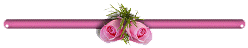 Tiết: 35, 36         ÔN TẬP TRUYỆN TRUNG ĐẠI VIỆT NAM
V. Trình bày những nét chính về tác giả Nguyễn Du, tóm tắt truyện Kiều.
Hoạt động nhóm
Nhóm 1: Trình bày những nét chính về tác giả Nguyễn Du
* Nguyễn Du (1765 – 1820).
- Tên chữ là Tố Như; hiệu là Thanh Hiên; 
- Quê ở làng Tiên Điền, huyện Nghi Xuân, tỉnh Hà Tĩnh. 
* Gia đình: 
+ Cha Nguyễn Nghiễm đỗ tiến sĩ từng làm chức tể tướng, có tiếng là giỏi văn chương.
+ Mẹ Trần Thị Tần, một người nổi tiếng đẹp ở trấn Kinh Bắc(Bắc Ninh), các anh học giỏi đều làm quan to.
xuất thân trong 1 gia đình quí tộc, nhiều đời làm quan, có truyền thống về văn học.
- 9 tuổi mất cha, 12 tuổi mất mẹ, ở với anh là Nguyễn Khản (cùng cha khác mẹ, giỏi thơ phú)
- Cuối TK XVIII- đầu TK XIX chế độ PK VN khủng hoảng trầm trọng Phong trào nông dân nổi dậy ở khắp nơi, đỉnh cao là khởi nghĩa Tây SơnÔng lưu lạc đất Bắc 10 năm, quê vợ ở Thái Bình(1786 -1796)
1796 – 1802 ở ẩn tại quê nhà
1802 Nguyễn Ánh lên ngôi, từ chối không được, ông phải ra làm quan triều Nguyễn.
1813 ông đi sứ sang TQ lần 1
1820 ông chuẩn bị đi sứ sang TQ lần 2, bị bệnh ốm mất tại Huế (16.9.1820) 
Cuộc đời chìm nổi gian truân gần gũi với đ/sống n/dân.
là ng hiểu biết sâu, vốn sống phong phú, có trái tim giàu tình yêu thương, thông cảm sâu sắc với nỗi khổ của n/dân .
là danh nhân văn hóa thế giới, là thiên tài văn học ở cả sáng tác chữ hán và chữ nôm. Ông để lại cho đời 1 sự nghiệp văn chương có giá trị.
Tiết: 35, 36         ÔN TẬP TRUYỆN TRUNG ĐẠI VIỆT NAM
V. Trình bày những nét chính về tác giả Nguyễn Du, tóm tắt truyện Kiều.
Hoạt động nhóm
Nhóm 2: Tóm tắt Truyện Kiều.
*Tóm tắt truyện Kiều:
Gồm 3254 câu thơ
* Phần 1: Gặp gỡ và đính ước.
 * Phần 2: Gia biến và lưu lạc
 * Phần 3: Đoàn tụ.
Tiết: 35, 36         ÔN TẬP TRUYỆN TRUNG ĐẠI VIỆT NAM
VI. Phân tích giá trị nhân đạo của truyện Kiều:
?Giá trị nhân đạo của tác phẩm truyện Kiều được biểu hiện như thế nào.
+ Ca ngợi những vẻ đẹp của người phụ nữ: Thuý Vân đoan trang, phúc hậu, Thuý Kiều lại tuyệt sắc, tuyệt tài+ Ca ngợi tấm lòng chung thuỷ, hiếu thảo, giàu đức hi sinh của nàng Kiều+ Thái độ cảm thông, đồng cảm với những nỗi niềm, tâm trạng của nhân vật Thuý Kiều khi ở lầu Ngưng Bích
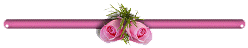 Tiết: 35, 36         ÔN TẬP TRUYỆN TRUNG ĐẠI VIỆT NAM
VII. Những thành công về nghệ thuật truyện Kiều:
? Tóm tắt những thành công về nghệ thuật truyện Kiều..
+ Sử dụng ngôn ngữ: chọn lọc, trau chuốt, giàu sắc thái biểu cảm, gợi hình.+ Tả cảnh thiên nhiên: chấm phá mà tạo cảnh rất đặc sắc, ấn tượng,+ Tả cảnh ngụ tình: tả cảnh thiên nhiên để bộc lộ tâm trạng, tình cảm của nhân vật+ Miêu tả nhân vật bằng bút pháp ước lệ tượng trưng, cách sử dụng thành ngữ, điển tích, điển cố,
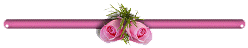 Đố nhanh
1. Điền từ còn thiếu vào chỗ trống:
               “Nữa đêm qua huyện  …
  Bâng khuâng nhớ cụ, thương thân nàng Kiều”

2.            “Từ khi áo vải cờ đào
    Giúp dân dựng nước xiết bao công trình”
Câu thơ trên nói về nhân vật nào?

3. Chồng của Hoạn Thư tên là gì?

4. Họ và tên nhân vật nữ chính trong văn bản “Chuyện người con gái Nam Xương” là gì?

5. Một lối văn ghi chép sự vật, sự việc được gọi là gì?
Nghi Xuân
Nguyễn Huệ- Quang Trung
Thúc Sinh
Vũ Thị Thiết
Tùy bút
Chọn đáp án đúng
1/ Nghệ thuật đặc sắc trong đoạn trích Kiều ở 
lầu Ngưng Bích?
A/Tả cảnh thiên nhiên hùng vĩ.
B/Tả tình của Thuý Kiều.
C/Tả cảnh ngụ tình.
D/Tả tình ngụ cảnh.
2/Tâm trạng của Kiều ở Lầu Ngưng Bích?
A/Bình thản chấp nhận cuộc sống hiện tại.
B/Tâm trạng nhớ thương buồn tủi.
C/Vui vẻ vì ở đây rất vui.
D/Cả ba ý trên.
o
o
3.Hình ảnh vua Quang Trung Nguyễn Huệ
hiện lên qua ngòi bút của những bậc quan
lại “tuyệt đối trung thành” của nhà Lê là:

A. một tên giặc cỏ không hơn, không kém. 

B. độc ác, giả nhân giả nghĩa.

C. sáng suốt, nhạy bén, tài giỏi, lẫm liệt.
 
D. thư sinh, hào hoa phong nhã.
Câu 4. Hai câu thơ: 
Làn thu thủy nét xuân sơn
Hoa ghen thua thắm liễu hờn kém xanh, tác giả miêu tả ai?

A. Thúy Vân. 

B. Thúy Kiều. 

C. Vũ Nương. 

D. Kiều Nguyệt Nga.
Câu 5. Truyện Kiều còn có tên gọi nào khác ?

A. Đoạn trường tân thanh 

B. Kim Vân Kiều truyện

C. Truyện Vương Thúy Kiều

D. Truyện nhà Vương ông
6. Tại sao tác giả lại miêu tả Thúy Vân trước, Thúy Kiều sau qua đoạn trích “Chị em Thúy Kiều”?
A. Vì Thúy Vân là nhân vật phụ trong tác phẩm. 
B. Vì Thúy Vân làm đòn bẩy để tác giả miêu tả Thúy Kiều.
C. Vì Thúy Kiều là nhân vật chính trong tác phẩm.
D.Vì muốn khắc họa Kiều nổi bật hơn.
Câu 7. Với đoạn trích Lục Vân Tiên cứu Kiều Nguyệt Nga (trích Truyện Lục Vân Tiên của Nguyễn Đình Chiểu), Lục Vân Tiên hiện lên là một con người:

A. tài năng, lãng mạn, yêu đời. 

B. tài năng, chính trực, hào hiệp.

C. tài năng, khoan dung, độ lượng. 

D. tài năng, khoan dung, dũng cảm.
Tiết: 35, 36         ÔN TẬP TRUYỆN TRUNG ĐẠI VIỆT NAM
HƯỚNG DẪN TỰ HỌC
1.Bài vừa học:
+ Ôn tập lại toàn bộ các truyện trung đại: tác giả, tác phẩm, nội dung, nghệ thuật chính, phân tích các nhân vật chính, chú ý các dẫn chứng kèm theo.+ Ôn lại thật kĩ toàn bộ các nội dung trong phần ôn tập
2.Bài sắp học: Chuẩn bị bài: Đồng chí
- Cơ sở tạo nên tình đồng chí.
- Những biểu hiện của tình đồng chí.
- Hình ảnh người lính trong bài thơ.
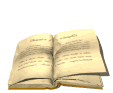